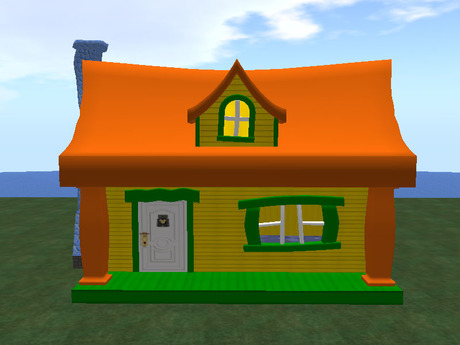 La Maison- la deuxième partie
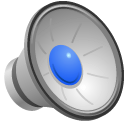 Introduction
Aujourd'hui nous allons finir d’apprendre à propos de l'intérieur de ta maison! Today, we are going to finish learning about the interior of your house!
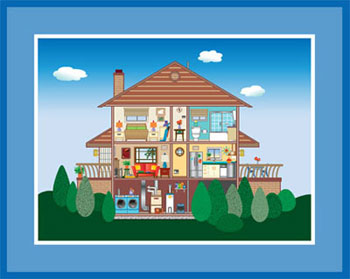 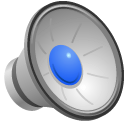 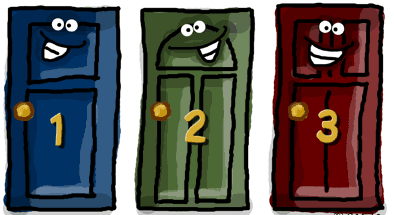 L’ intérieur d'une chambre
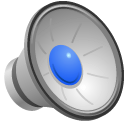 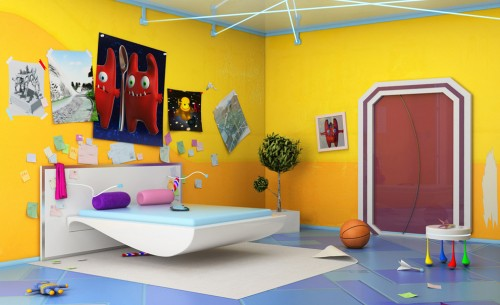 Dans ma chambre
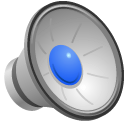 Une porte
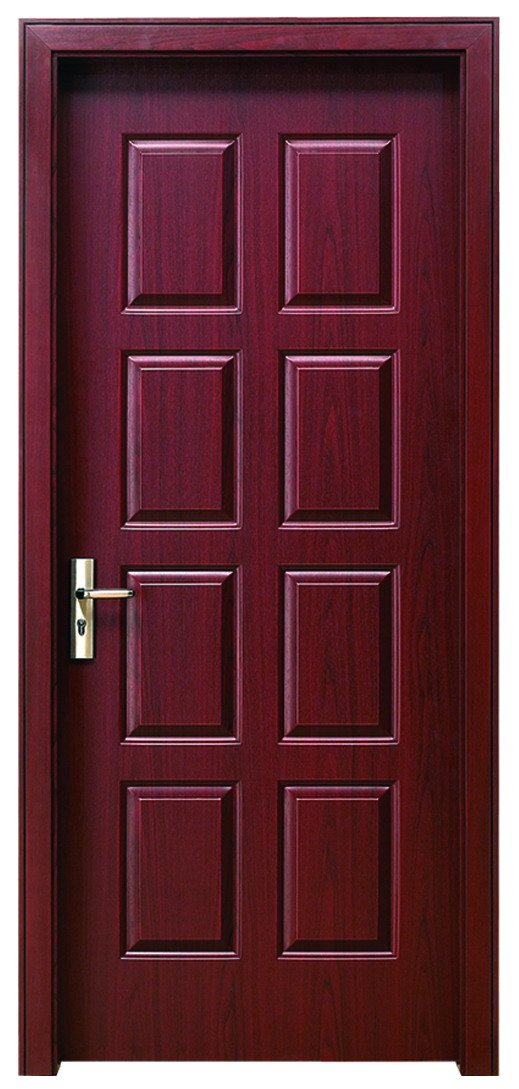 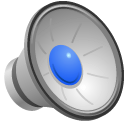 Une fenêtre
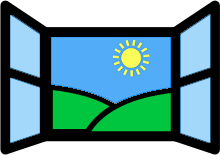 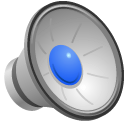 Un mur
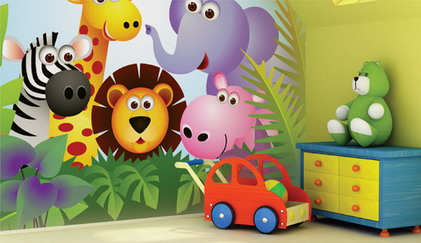 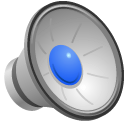 Un plancher
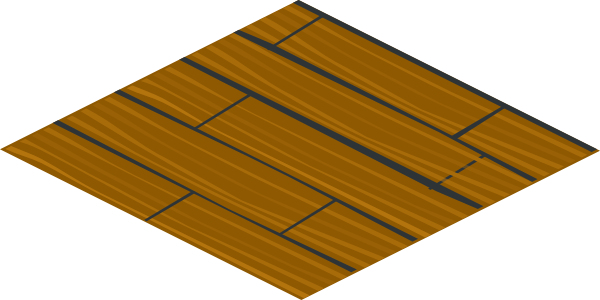 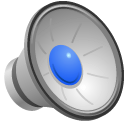 Un lit
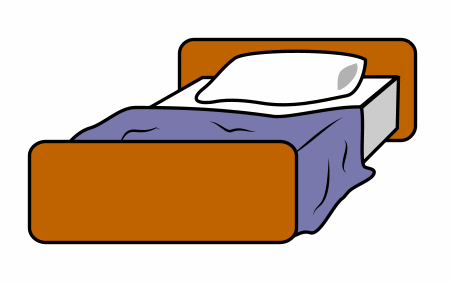 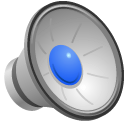 Une commode
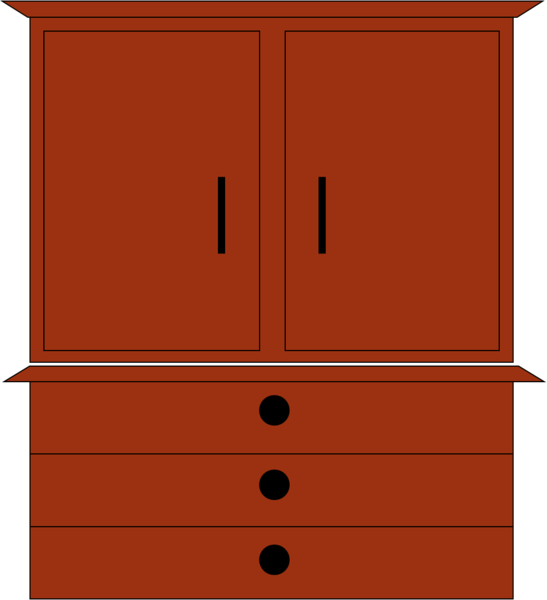 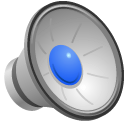 Une étagère
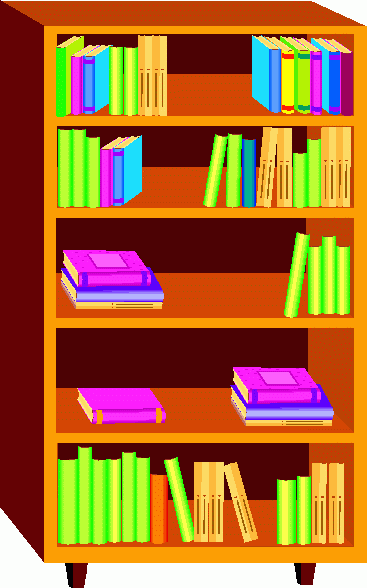 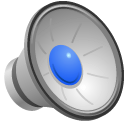 Un placard
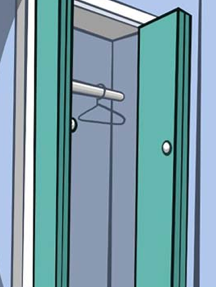 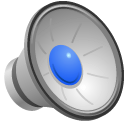 Une télévision
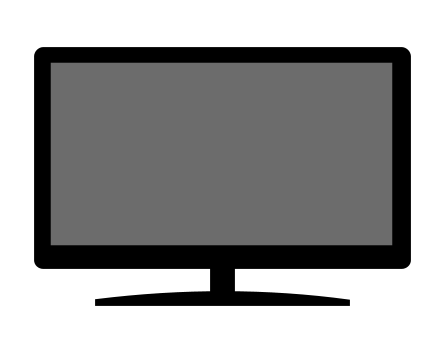 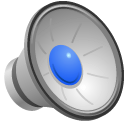 Un tapis
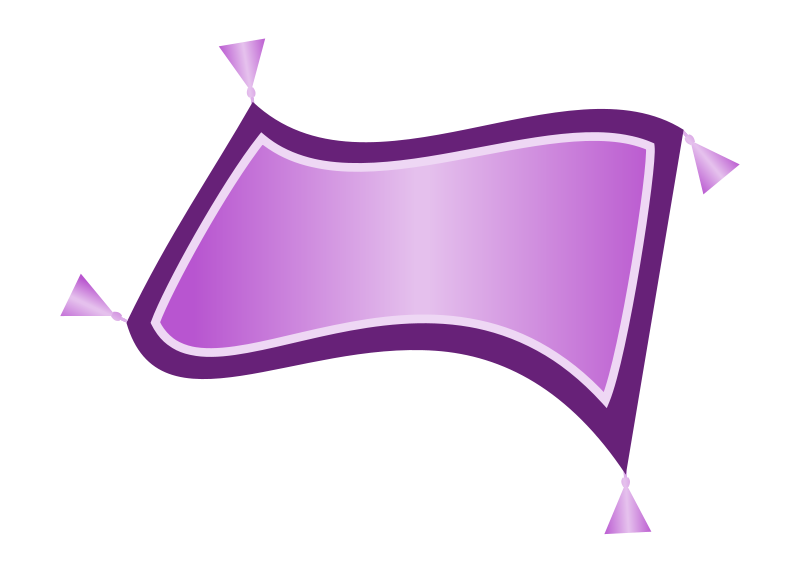 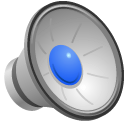 Une affiche
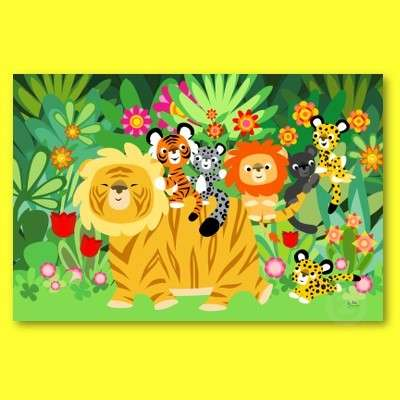 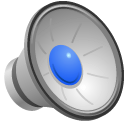 Un miroir
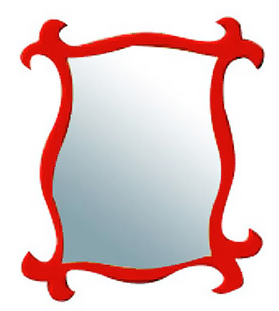 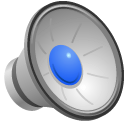 Révision